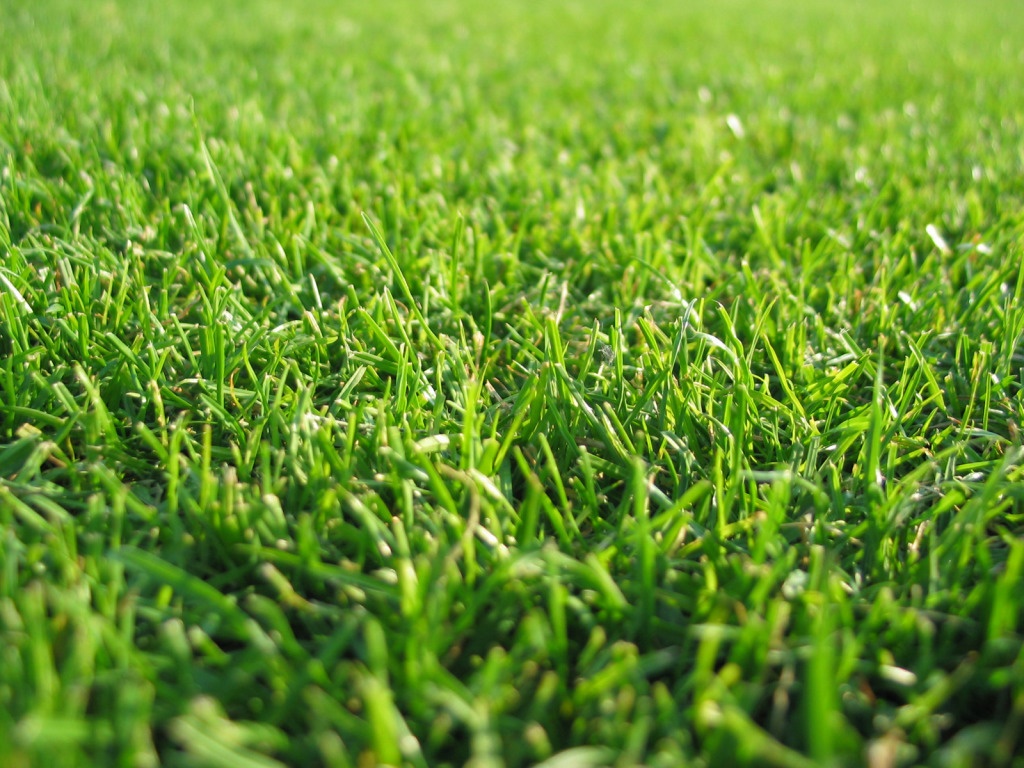 Формы и методы работы с родителями и детьми по экологическому воспитанию
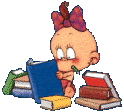 Выполнила воспитатель
1кв. категории 
МБДОУ д.с. «Светлячок»
Леонова Галина Ивановна
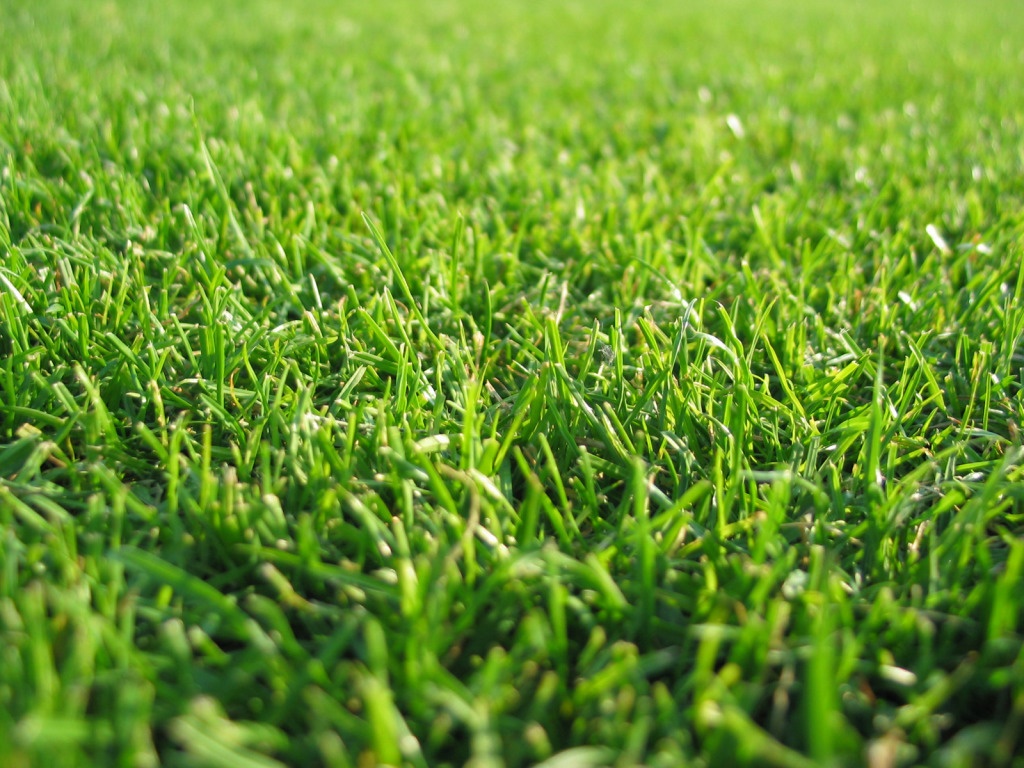 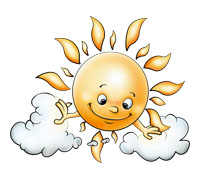 В настоящее время проблемы экологического воспитания вышли на первый план, и им уделяют все больше внимания. Почему эти  проблемы стали актуальными? Причина - в деятельности человека в природе, часто безграмотная, неправильная с экологической точки зрения, расточительная, ведущая к нарушению экологического равновесия.
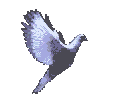 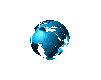 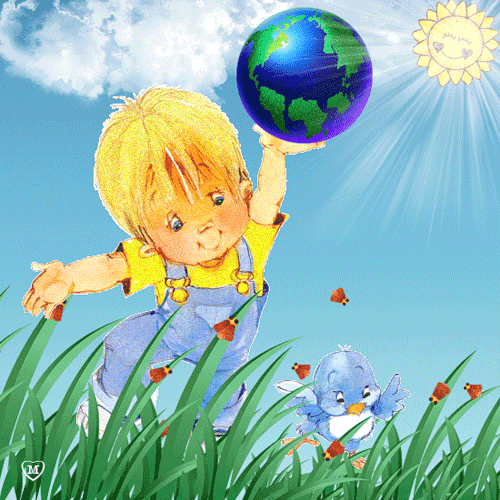 Каждый из тех, кто принес и приносит вред природе, когда-то был ребенком. Вот почему так велика роль дошкольных учреждений в экологическом воспитании детей , начиная с раннего возраста Наша задача – показать родителям необходимость воспитания у детей экологической культуры
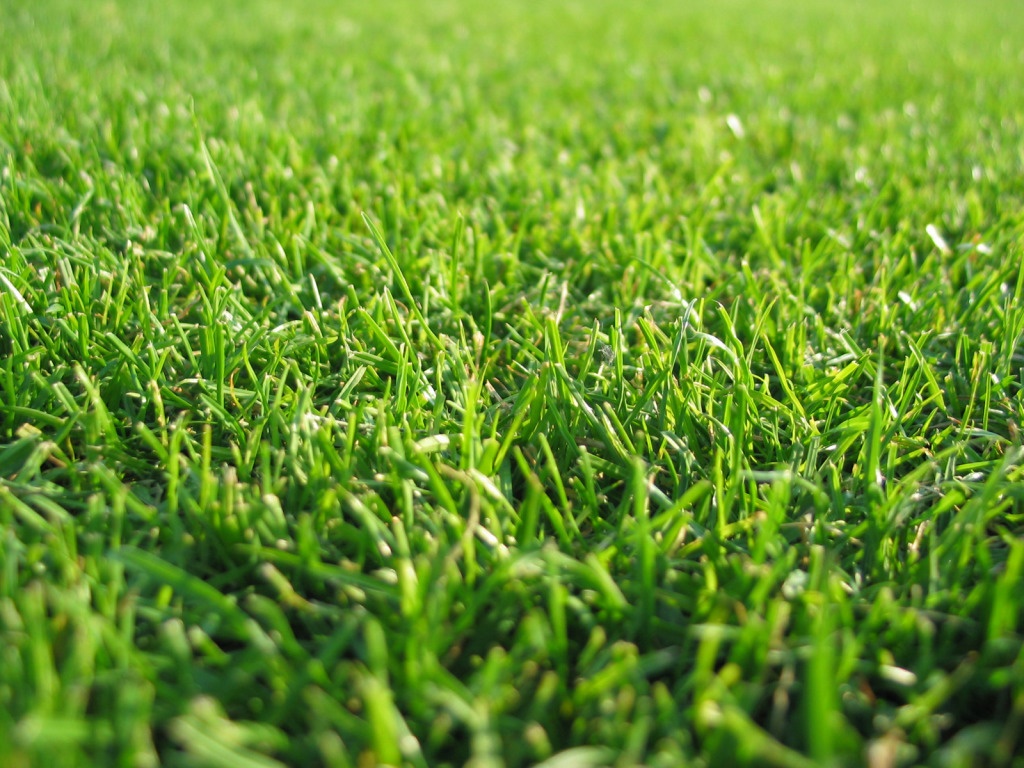 Что включает в себя понятие 
«экологическая культура»?
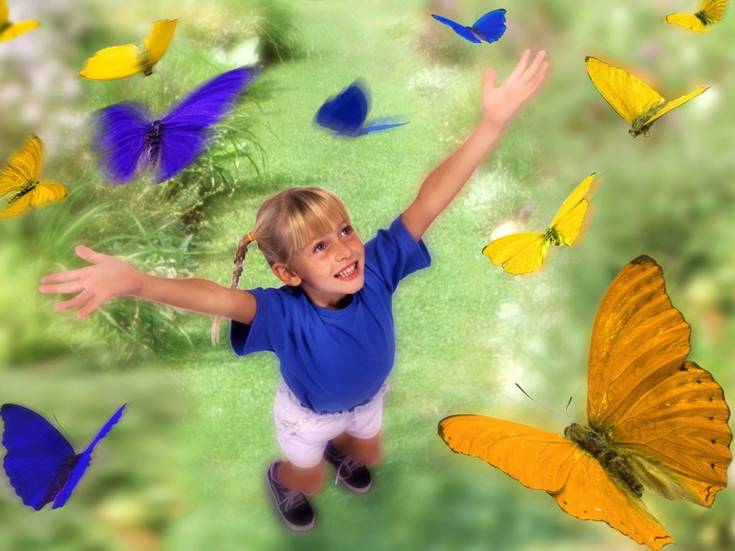 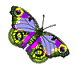 Экологическая культура – это знания, практические навыки, эстетические переживания, эмоциональное отношение, практические поступки и поведение детей (сопереживание, сочувствие , интерес и желание оказать помощь природе, умение любоваться ее красотой и т.д.)
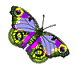 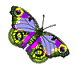 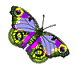 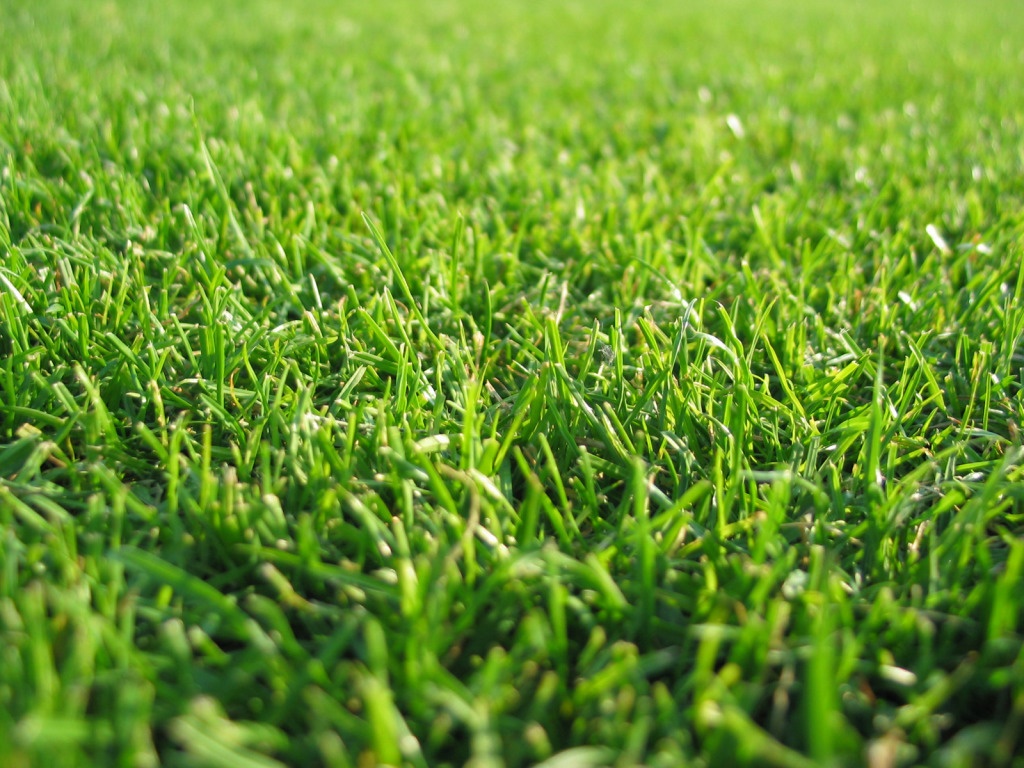 Основные задачи работы с родителями по экологическому воспитанию:
Установить партнерские отношения с семьей каждого воспитанника
Объединить усилия для развития и воспитания детей
Создать атмосферу взаимопонимания, общности интересов, эмоциональной взаимоподдержки
Активизировать и обогащать воспитательные умения родителей
Поддерживать их уверенность в собственных воспитательных  возможностях
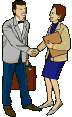 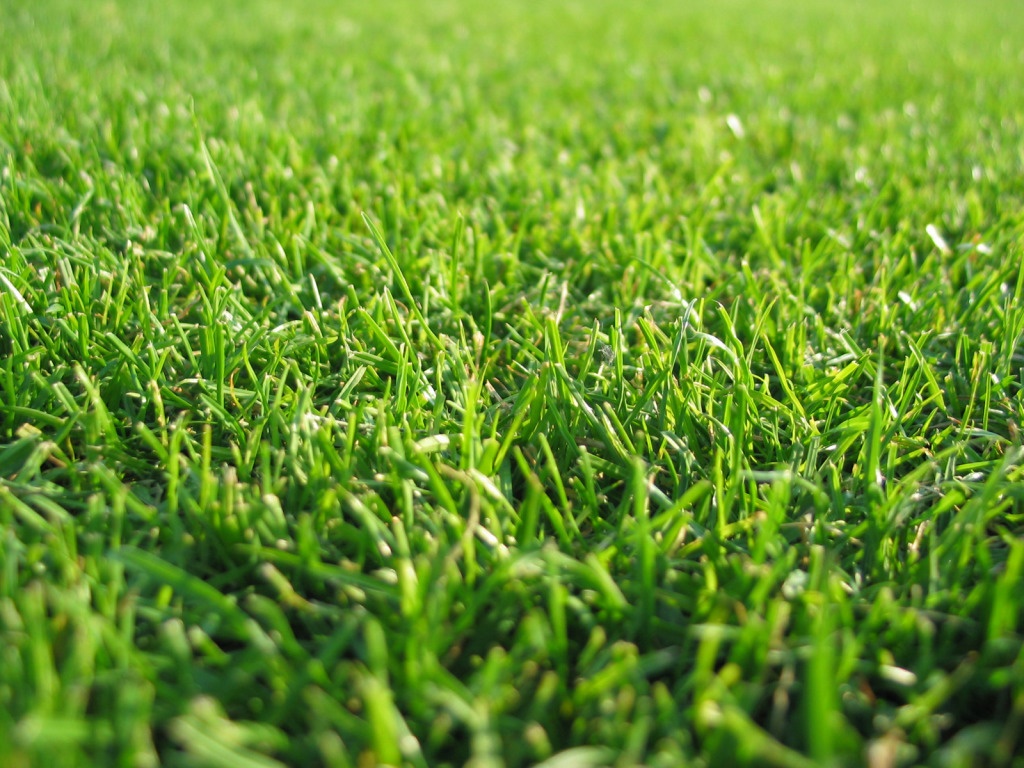 Принципы взаимодействия с родителями
Доброжелательный стиль общения педагогов с родителями
Индивидуальный подход
Сотрудничество, а не наставничество
Серьезная подготовка ко всем мероприятиям
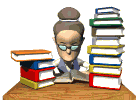 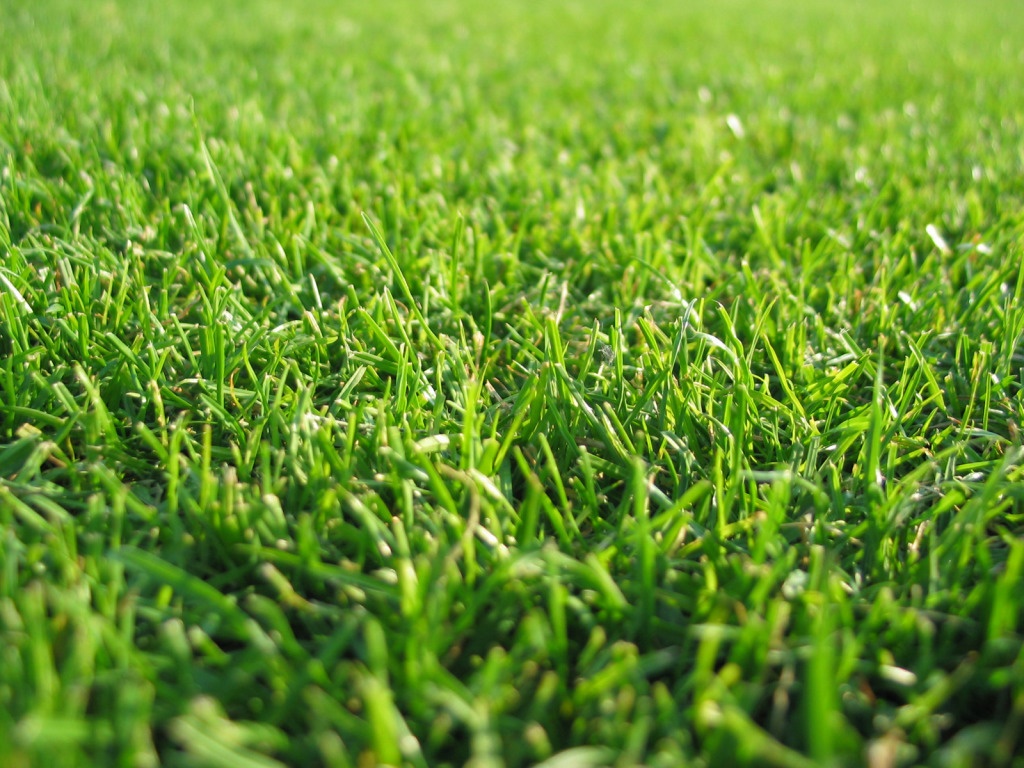 Основные формы работы с родителями
Родительские собрания
Консультации на экологическую тематику
Проведение конкурсов и выставок
Досуговые формы организации общения
Оформление наглядных материалов для родителей (стенды, буклеты, памятки, стенгазеты)
Открытые занятия
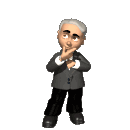 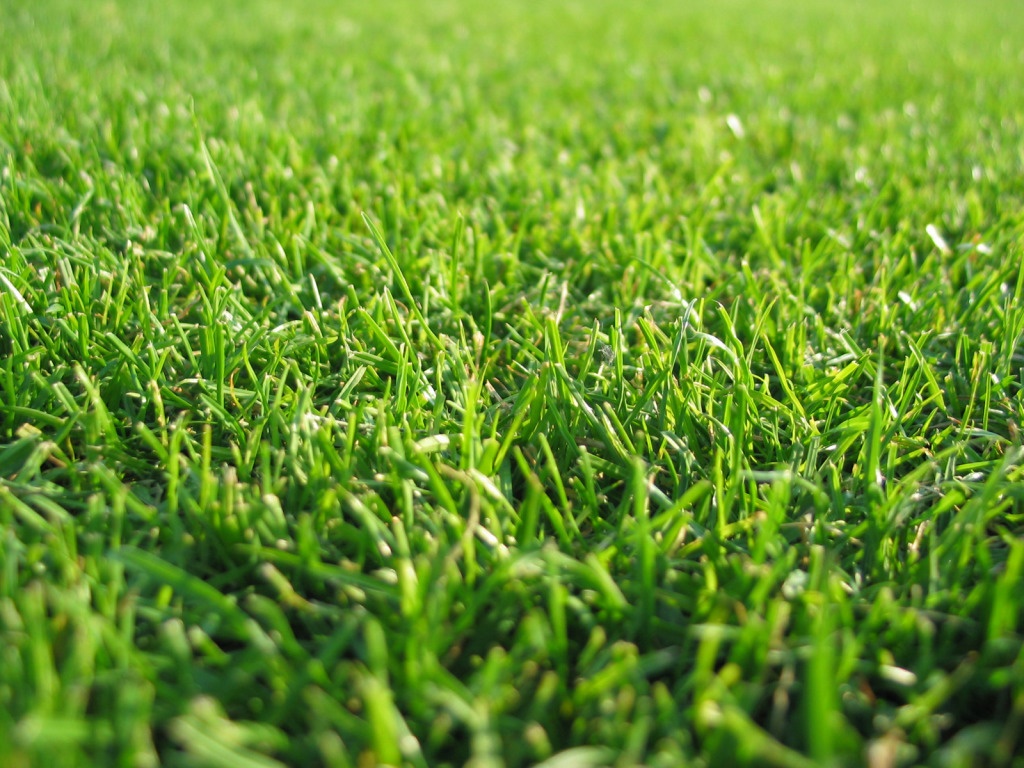 Нетрадиционные формы работы
Деловые игры
Бюро педагогических  услуг
Прямой телефон
Круглый стол
Дискуссии
Туристические походы
Соревнования
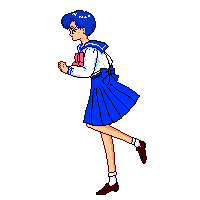 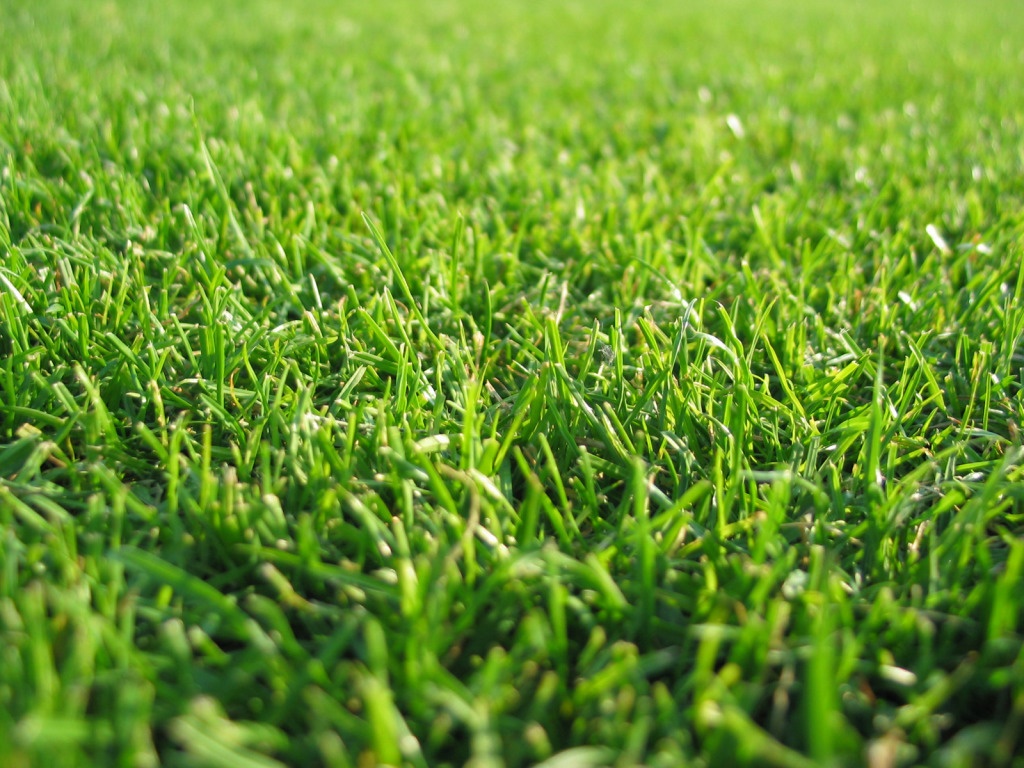 Важные моменты
Все материалы, предлагаемые для ознакомления родителям, должны быть эстетично оформлены;
содержание необходимо регулярно обновлять, иначе родительский интерес к этой информации быстро пропадет;
оформление выполняется так, чтобы привлекать внимание родителей (текст на цветной бумаге, фотографии детей группы, картинки-символы);
содержание предлагаемого материала должно быть действительно интересно большинству родителей.
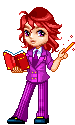 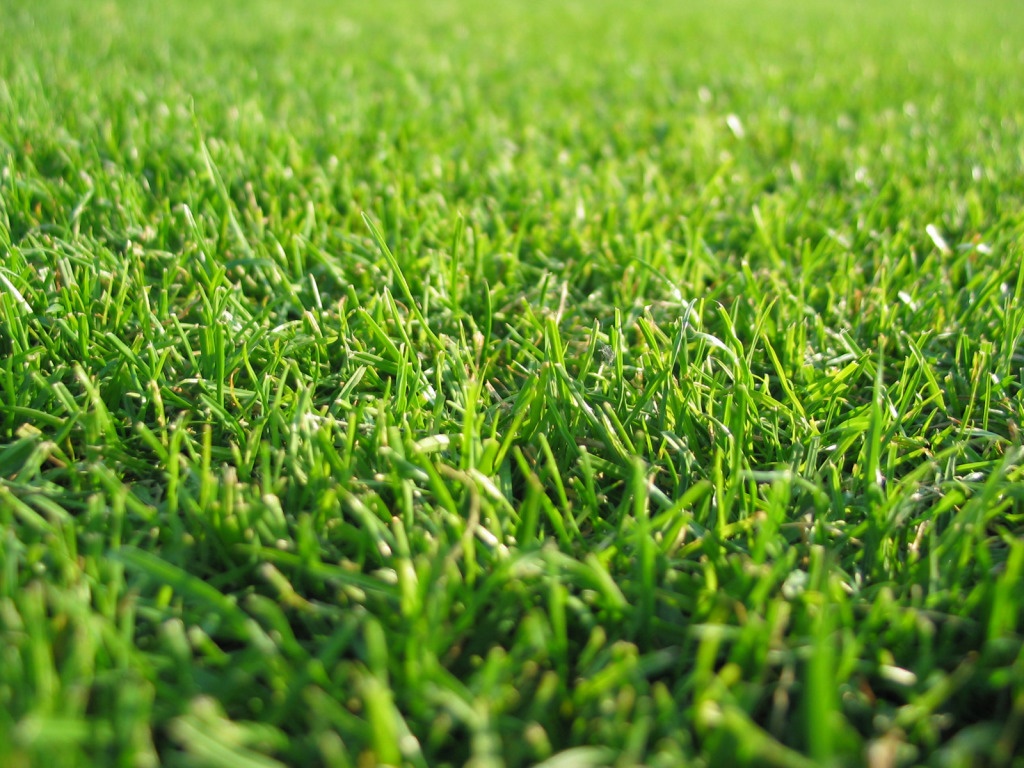 Основная цель работы с детьми— воспитание с первых лет жизни гуманной, социально активной, творческой личности, способной понимать и любить окружающий мир, природу и бережно относится к ним.
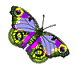 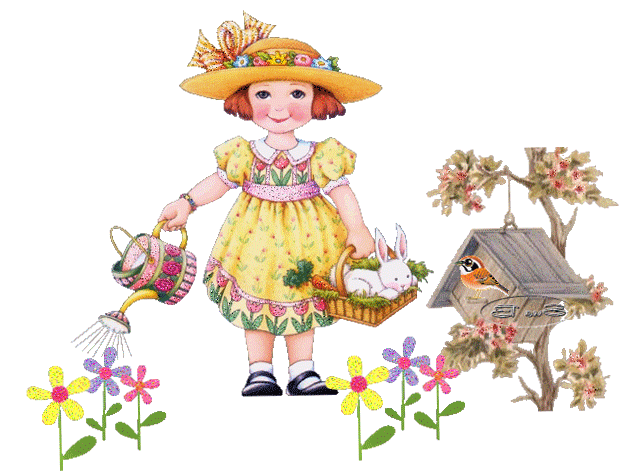 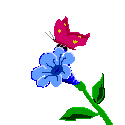 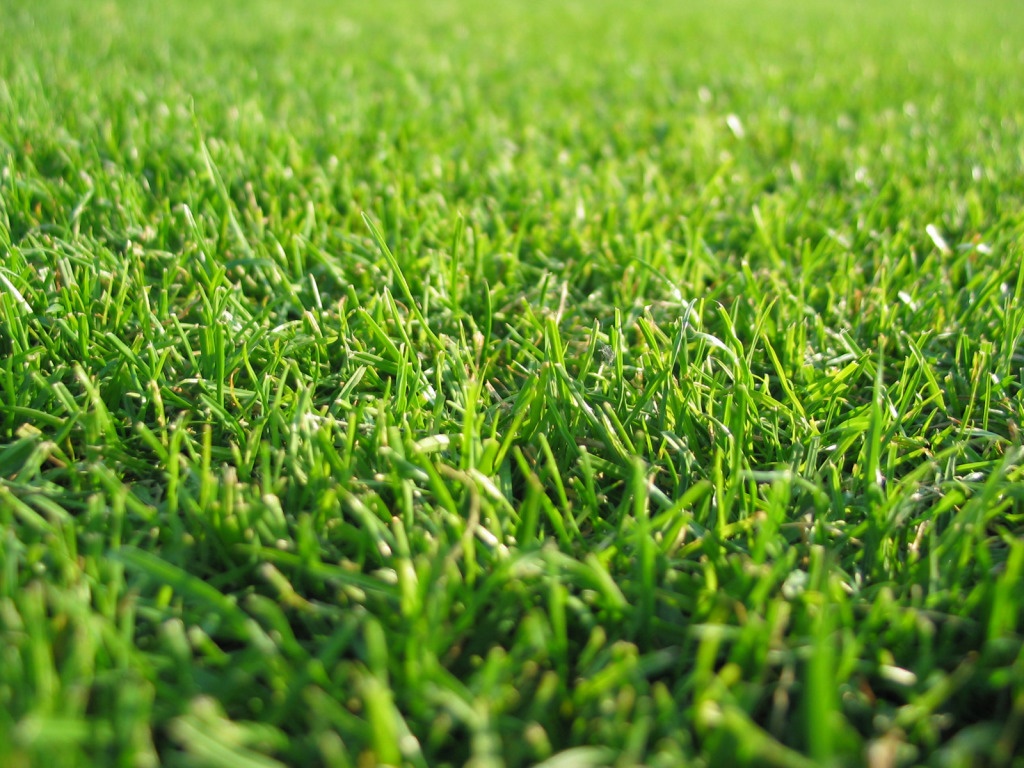 Формирование начал экологической культуры — это становление осознанно-правильного отношения непосредственно к самой природе во всём её многообразии, к людям, охраняющим и созидающим её, а также к людям, создающим на основе её богатств материальные или духовные ценности. Это также отношение к себе, как части природы, понимание ценности жизни и здоровья и их зависимости от состояния окружающей среды. Это осознание своих умений созидательно взаимодействовать с природой
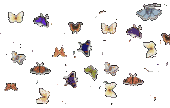 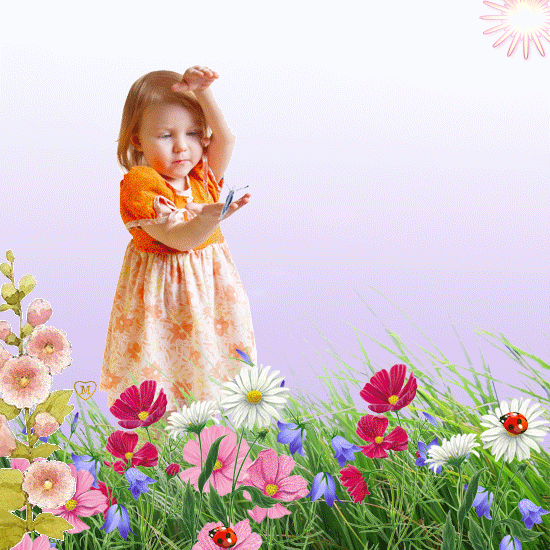 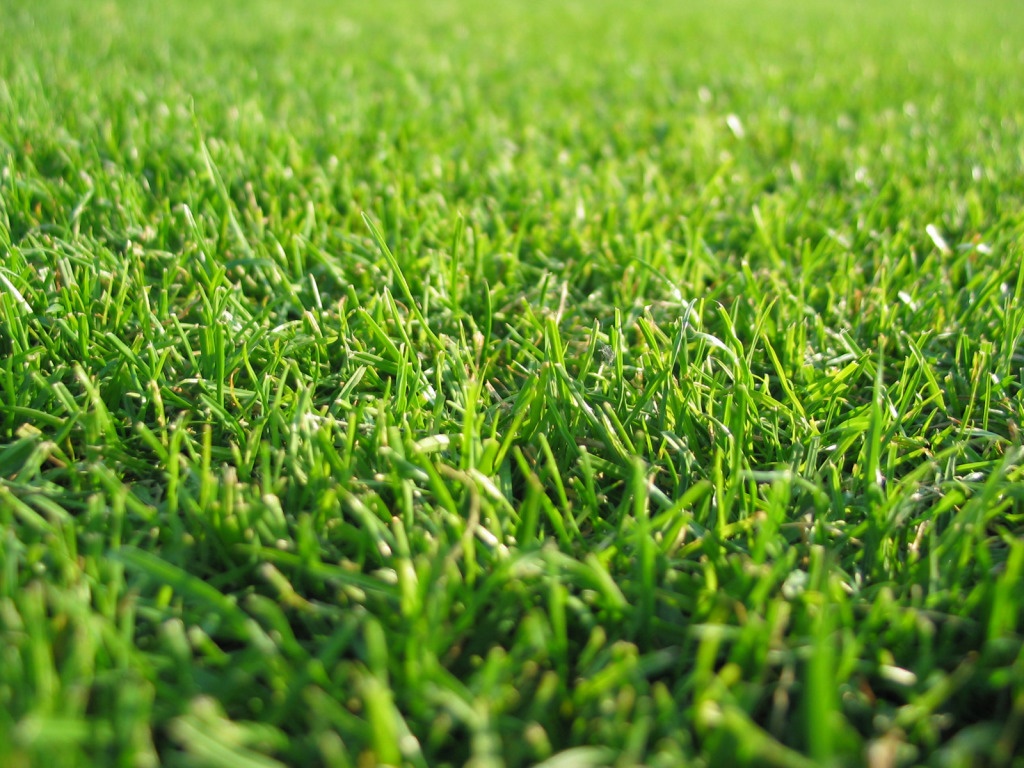 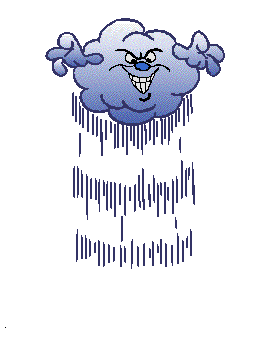 Дети дошкольного возраста только начинают знакомиться с окружающим миром: с законами природы, животными и растениями. И большая работа по экологическому воспитанию лежит на работниках детских садов. Важно все: оформить группу, внутренний двор, организовать живой уголок и проводить систематическую работу по знакомству детей с окружающим миром.
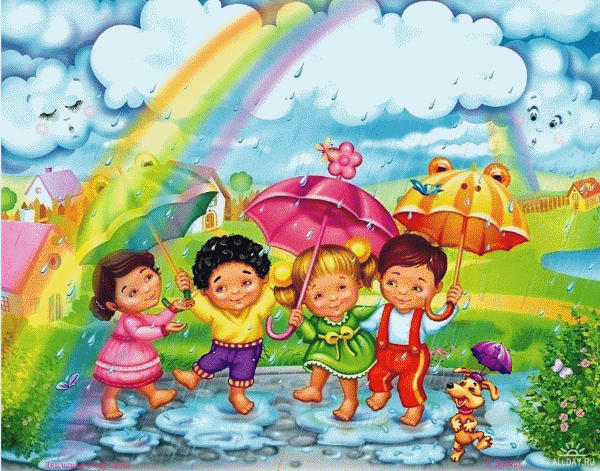 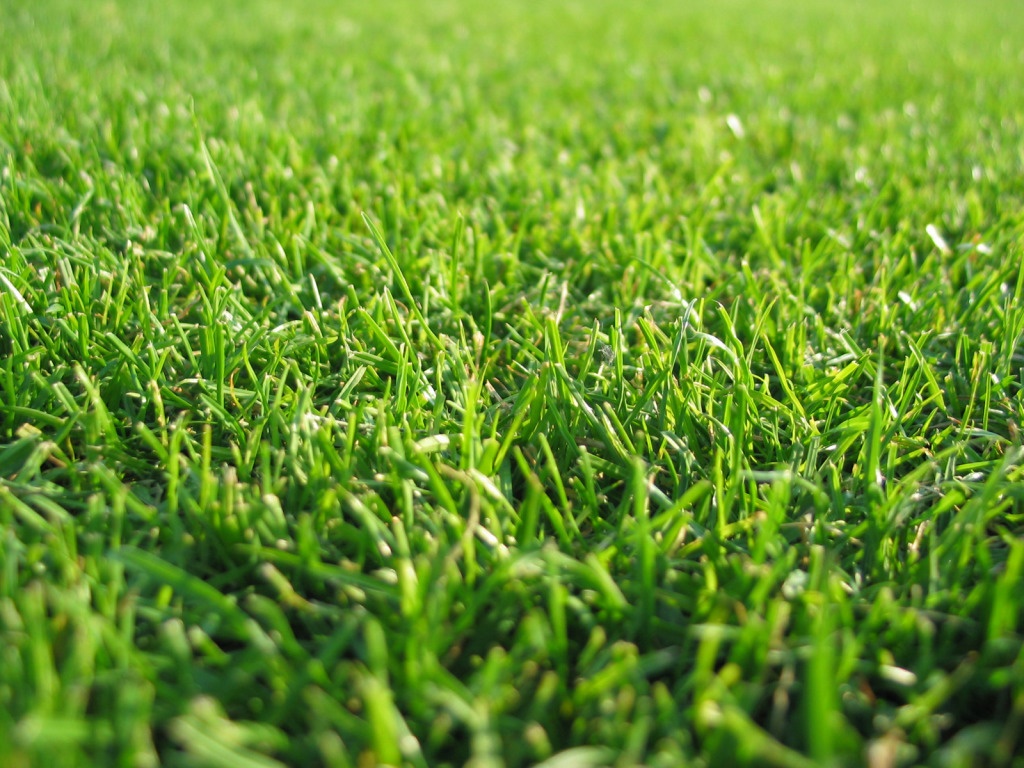 Задачи воспитания
Развитие познавательного интереса к миру природы
Направление активной деятельности дошкольника на осознанное сохранения природы
Воспитание экологического сознания, нравственного отношения к миру
Формирование у детей экологических знаний, культуры отношения к природе
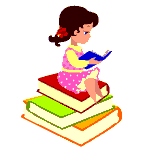 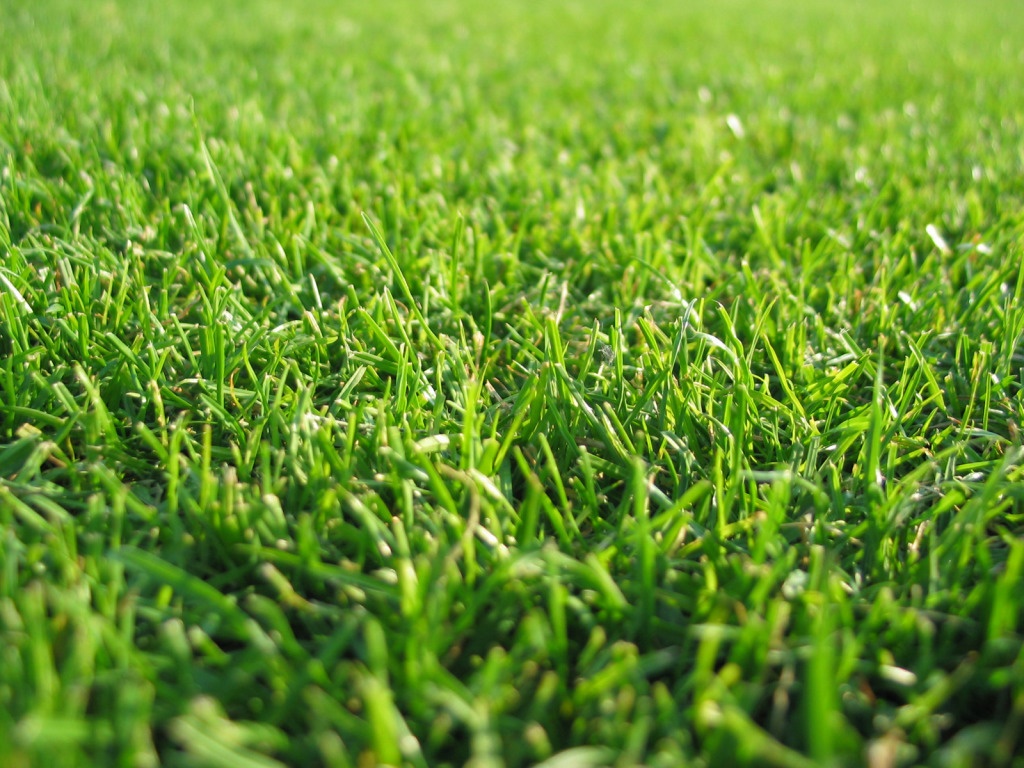 Формы и методы работы с детьми
региональный компонент;
научность и доступность понятий;
принцип «спирали»;
междисциплинарность и интеграция;
непосредственная образовательная деятельность;
экологические  экскурсии;
экологические сказки;
практическая деятельность в природе;
природоохранные акции;
эксперименты и опыты;
развивающие дидактические игры;
выставки
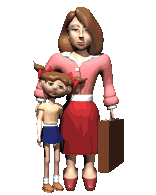 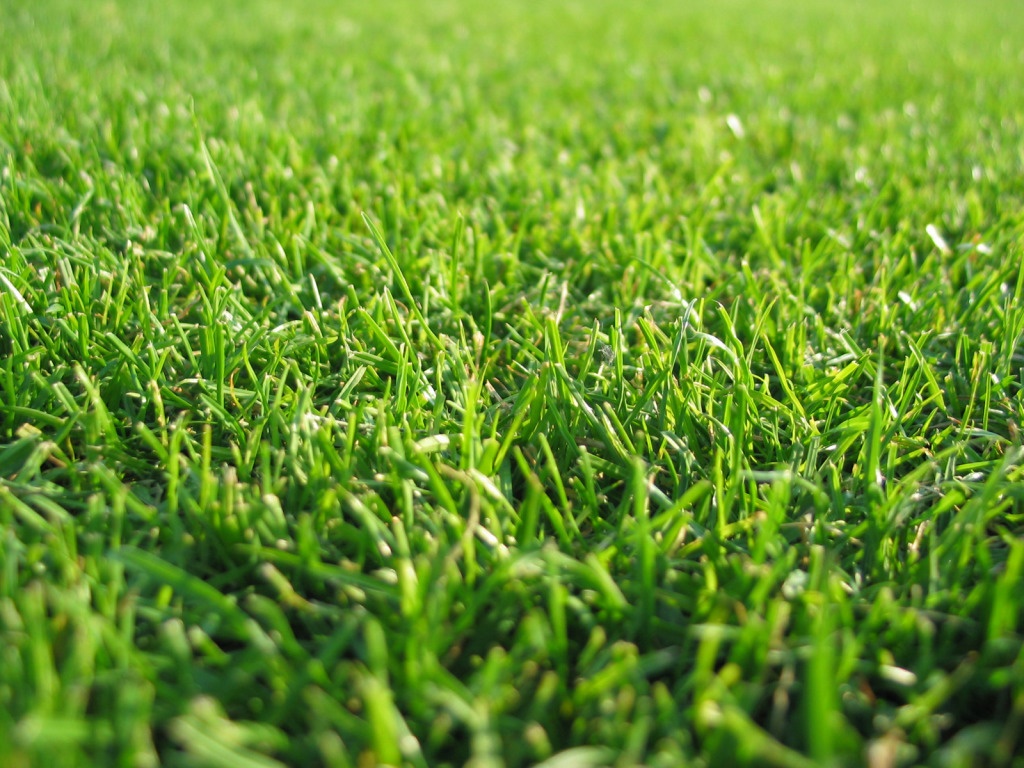 .
.
Принцип регионального компонента 
(изучение природы родного края)
Формирует у детей понятия на основе непосредственного наблюдения и изучения предметов и явлений окружающей природы.
Использует имеющую у детей информацию для того, чтобы они применяли свои знания в разнообразных видах практической деятельности.
Помогает решать задачи воспитания нравственно-патриотических чувств, воспитания гражданственности.
Создает благоприятные условия для самовыражения, организации коммуникативного общения, в котором каждый ребенок имеет возможность проявлять свою индивидуальность.
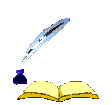 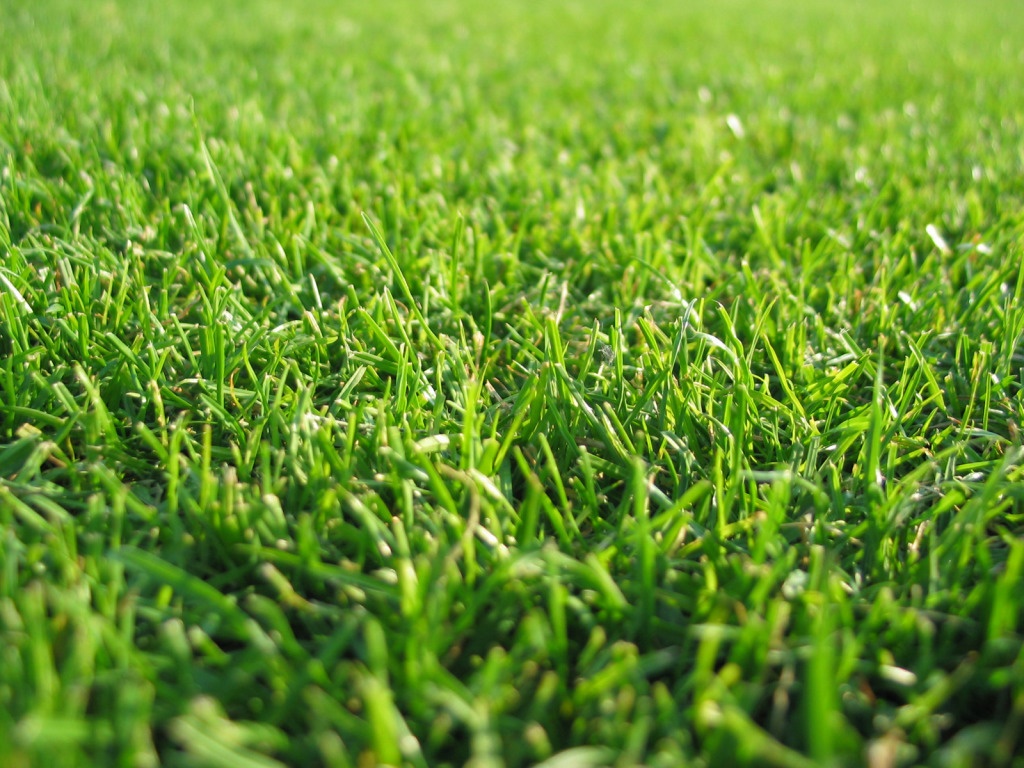 .
.
Принцип научности и доступности понятий
На каждом этапе работы с детьми первоначальные представления углубляются, насыщаются содержанием, постепенно переходя в понятия, которые формируют знания. Таким образом, естественные научные знания оформляются по схеме: «представления — понятия — знания». Такая последовательность обеспечивает преемственность знаний и углубление их содержаний.
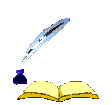 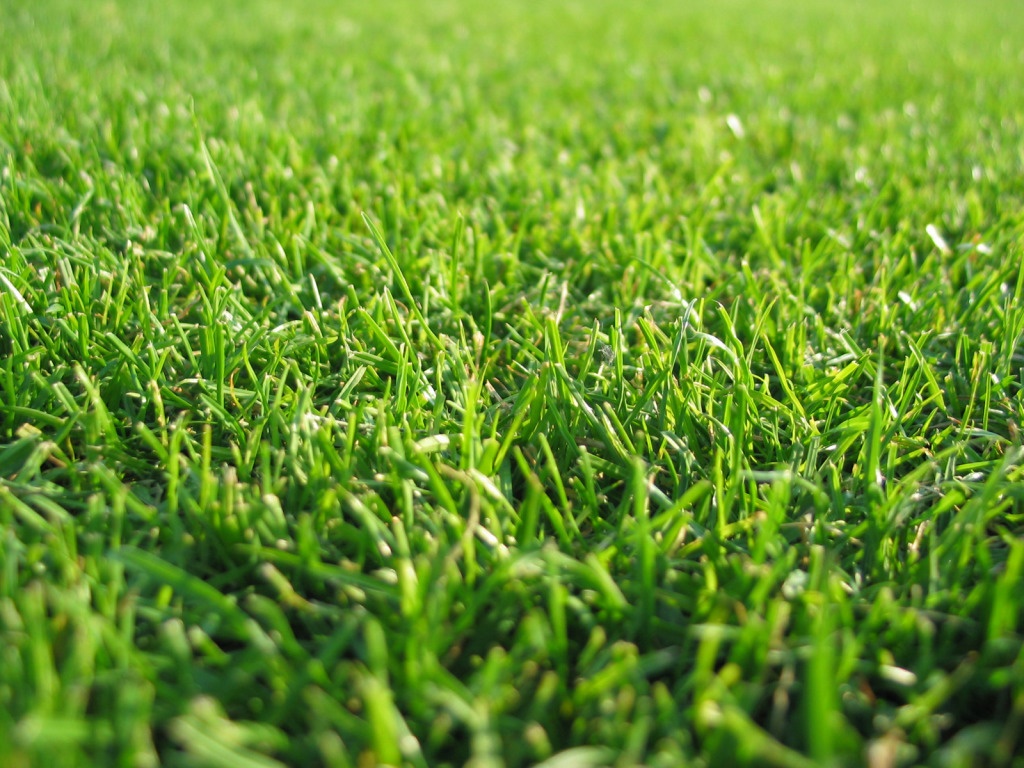 .
.
Принцип «спирали»
необходим для того, чтобы дети, возвращаясь к тем или иным объектам и явлениям природы, шли из года в год по восходящей, углубляя и расширяя представления и понятия, учась применять более сложные приемы и методы исследования. Следует подчеркнуть, что для детей дошкольного возраста характерны кратковременность интересов, неустойчивое внимание и утомляемость. Поэтому обращение к одной и той же теме несколько раз способствует развитию внимания детей и длительному сохранению интереса.
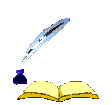 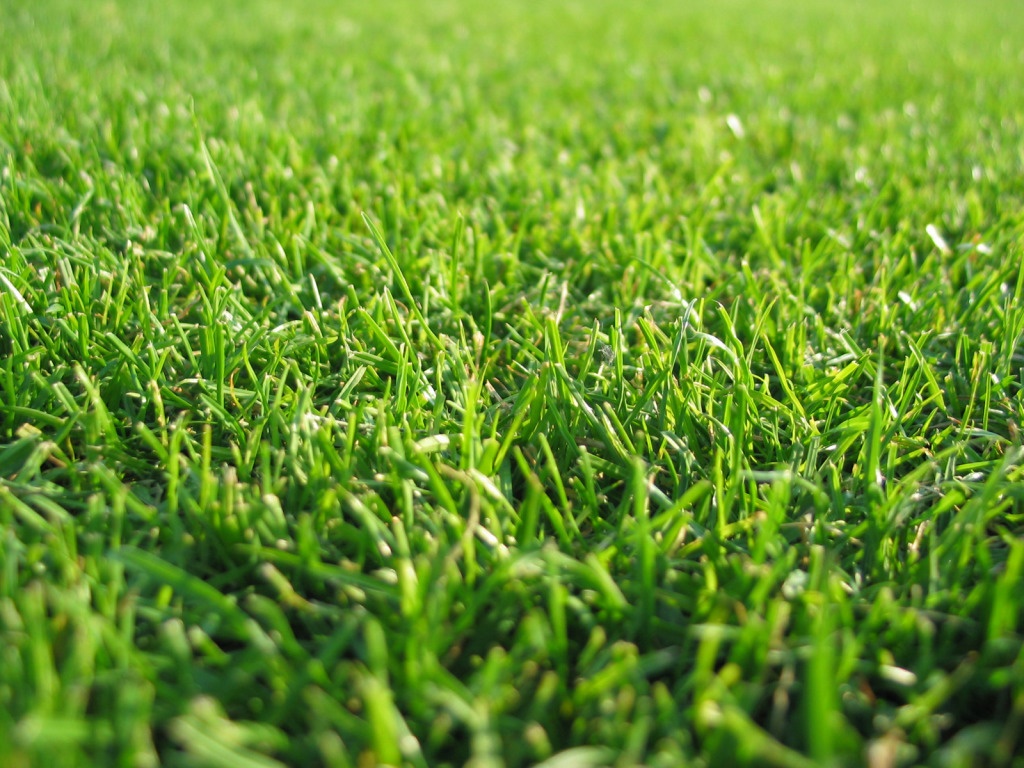 .
.
Принцип междисциплинарности 
и интеграции
Из-за небольшого объема часов в учебном плане, выделяемых для изучения природного мира, только на познавательных занятиях невозможно достичь нужного результата. Поэтому этот принцип позволяет соединить всю воспитательно-образовательную работу в одно целое.
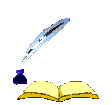 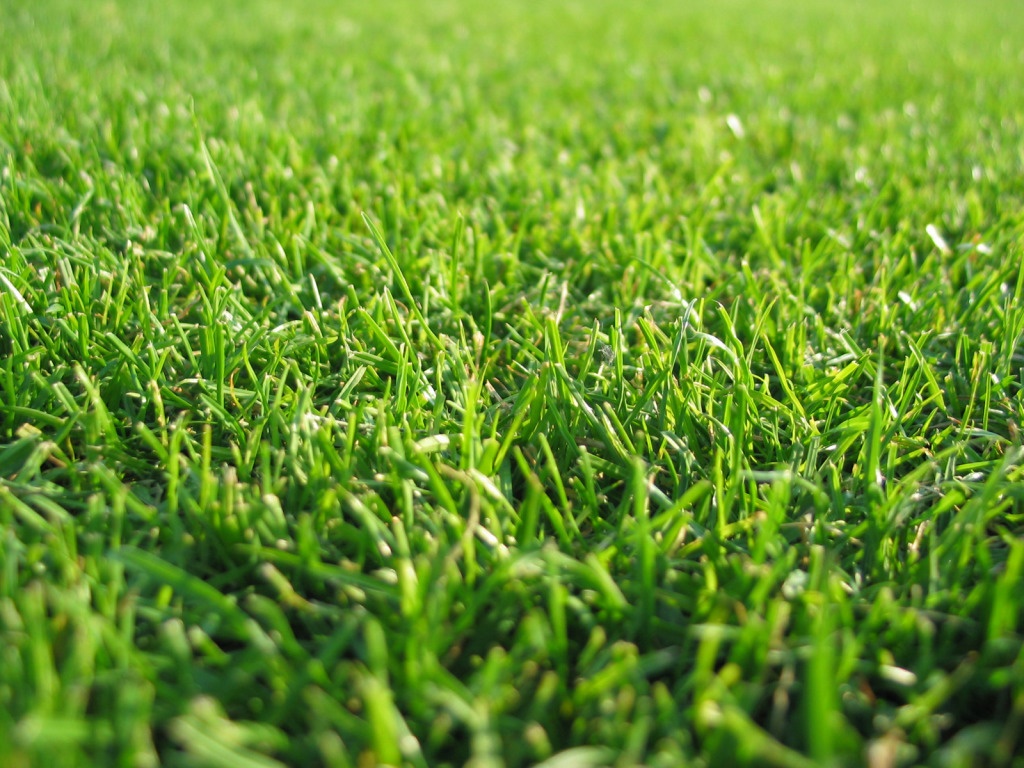 .
.
Непосредственная образовательная деятельность
Занятия по ознакомлению дошкольников с природой дают возможность формировать систему элементарных знаний с учетом требований программы в определенной последовательности с учетом возможностей детей и особенностей природного окружения. Обучение детей на занятиях
осуществляется разными методами, выбор которых зависит от вида занятия, его основной цели, от характера образовательных задач, от особенностей самого природного объекта.
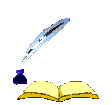 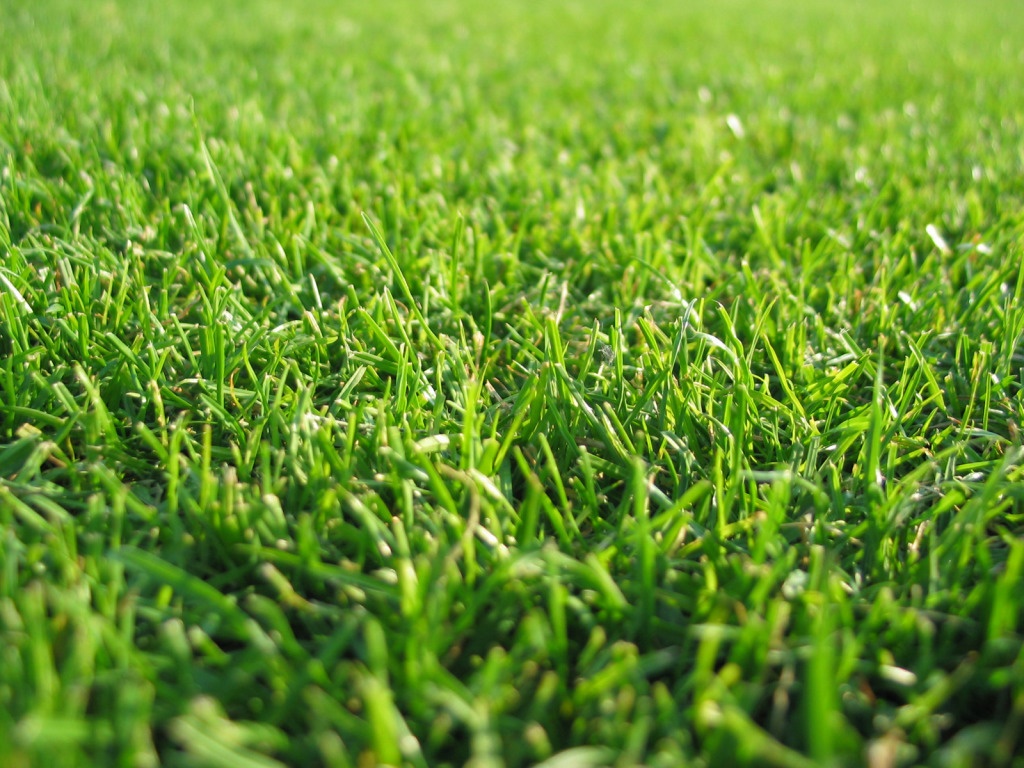 .
.
Экологические экскурсии
-один из видов занятий по ознакомлению детей с природой. Во время экскурсии ребёнок может в естественной обстановке наблюдать явления природы, сезонные изменения, увидеть, как люди преобразуют природу в соответствии с требованиями жизни и как природа служит им. 
1. Дети имеют возможность видеть растения и животных в среде их обитания.
2. Экскурсия формирует у детей первичные мировоззренческие представления о взаимосвязях, существующих в природе.
3. Экскурсии в лес, в поле, в парк, на берег реки предоставляют возможность собирать разнообразный материал для последующих наблюдений и работы в группе, в уголке природы.
4. Экскурсии развивают наблюдательность, интерес к природе.
5. Красота природы вызывает у детей глубокие переживания, разнообразные положительные впечатления, способствует развитию эстетических чувств.
6. Экскурсии помогают воспитывать у детей любовь и бережное отношение к родной природе, любовь к Родине.
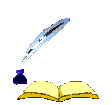 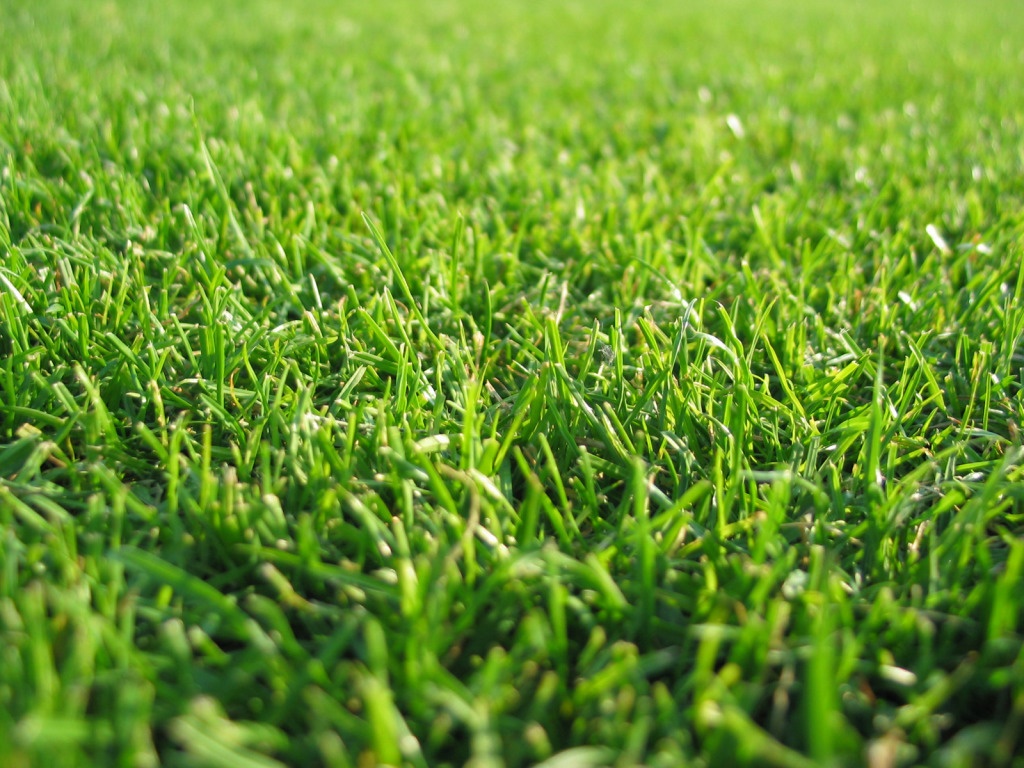 .
.
Экологические сказки
Чтение экологической сказки может быть отдельной формой в работе по экологическому воспитанию детей и может входить в другие: экологические занятия, опытно-экспериментальную деятельность, беседы, наблюдения, театрализованную деятельность, экологические праздники. Часто эти формы могут быть объединены какой-то одной темой.
 Сказки, написанные самими детьми, представляют собой область, которая помогает понять детские интересы, их направленность. Эту группу сказок можно разделить на две категории: сказки, созданные по аналогии с уже известными литературными произведениями; сказки, созданные на основе личного творчества. Для сочинения сказки ребенку необходимо владеть экологическими представлениями, знаниями о животных и растениях. В сказке ребенок выражает свое отношение к описываемым событиям и явлениям. Часто дети  рисуют рисунки к прослушанным или придуманным   сказкам, таким образом  можно создать самодельные книжки сказок о природе.
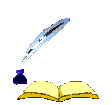 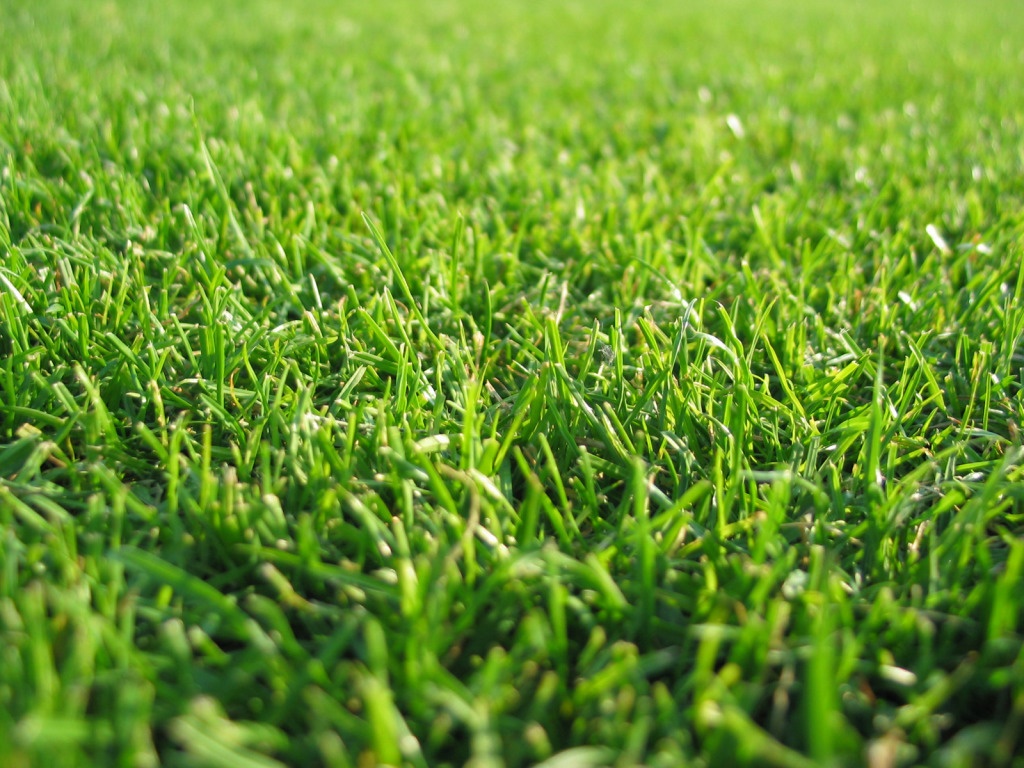 .
.
Практическая деятельность (труд в природе)
способствует воспитанию у детей ответственного отношения к обязанностям. Ухаживая за растениями и животными, дети убеждаются в его необходимости.
В процессе труда дети осознают зависимость растений от удовлетворения их потребностей в свете, тепле, влаге; узнают о том, что изменение среды закономерно влечет за собой изменение в состоянии растений. Освоение этих связей и зависимостей оказывает на детей влияние на отношение ребенка к труду. Труд становится более осмысленным и целенаправленным. В процессе труда дети получают представления о свойствах и качествах растений, их строении, потребностях, основных стадиях развития, способах выращивания, сезонных изменениях в жизни растений; о животных, их внешнем виде, потребностях, способах передвижения, повадках, образе жизни и о его сезонных изменениях. Дети учатся устанавливать зависимость между 
средой обитания, образом жизни животного в природе и                           способами ухода за ними в уголке природы.
,
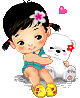 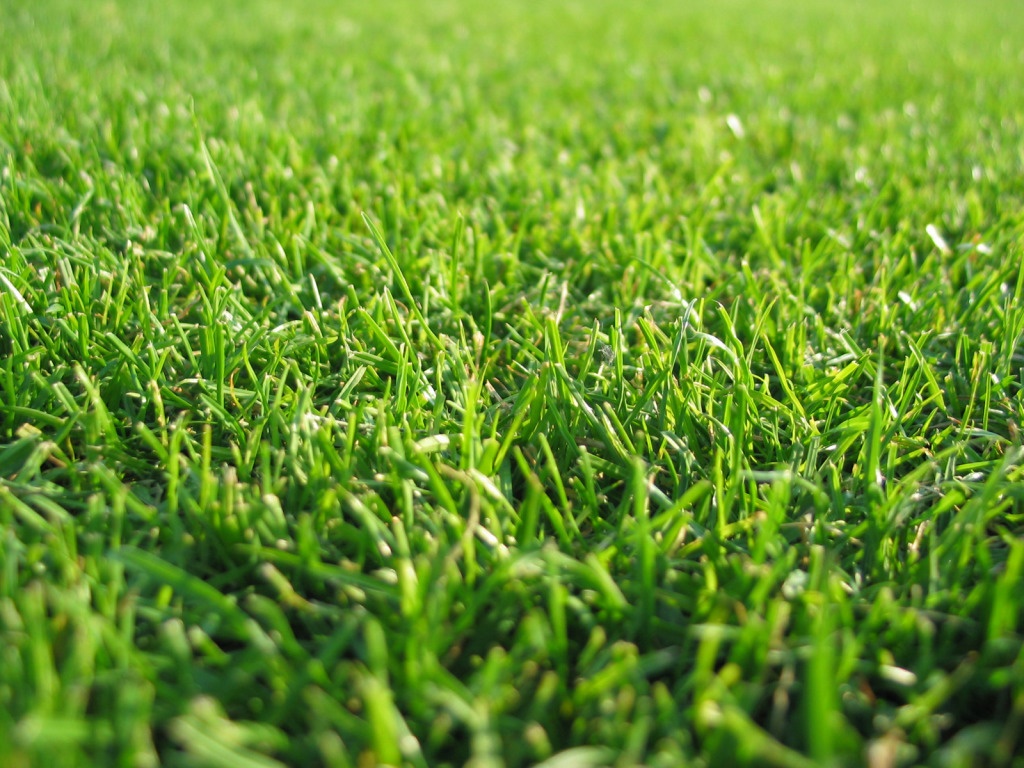 .
.
Природоохранные акции
Особая роль в экологическом воспитании детей принадлежит природоохранным акциям, в которых принимают участие как взрослые, так и дети. Тематика их разнообразна, но всегда совпадает с яркими событиями годовых сезонов. Например, «Сохраним елки в лесу!», «Птицы не должны голодать зимой!». Желательно продумать вовлечение всех участников акции в практическую деятельность по улучшению состояния ближайшей природной среды: территории ДОУ и возле домов, где проживают дети, у школы в которую пойдут выпускники старших групп.
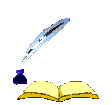 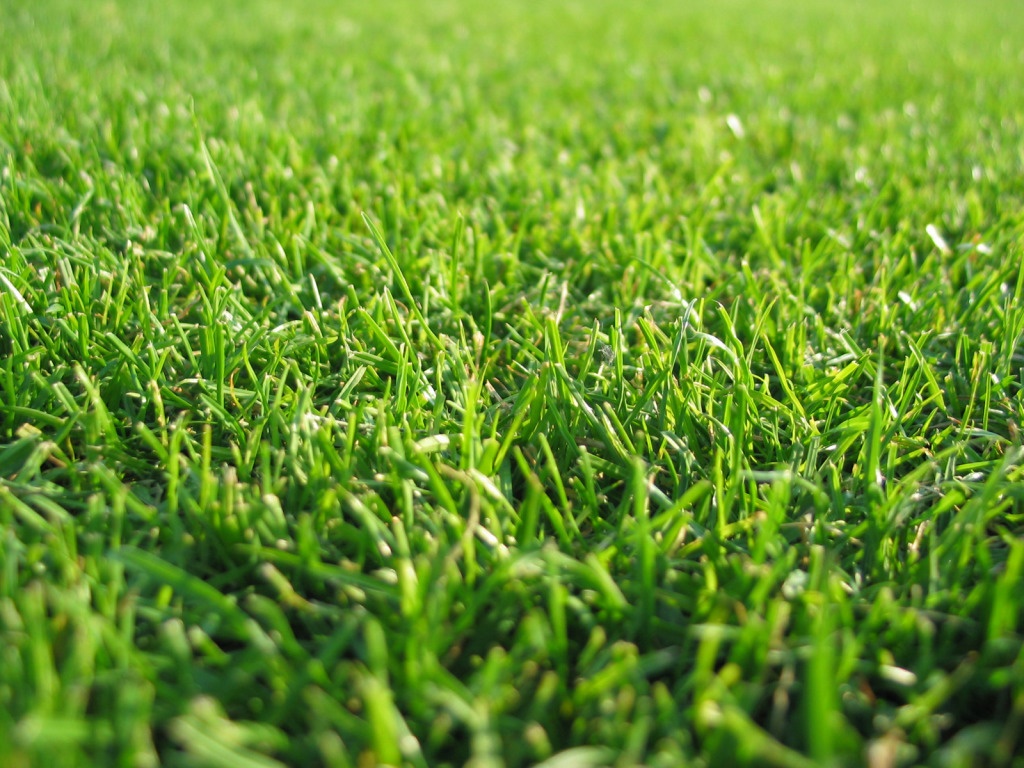 .
.
Эксперименты и опыты
Нельзя не отметить положительного влияния экспериментов на эмоциональную сферу ребенка, на развитие творческих способностей, на формирование трудовых навыков. Дети очень любят экспериментировать. Это объясняется тем, что им присуще наглядно-действенное и наглядно-образное мышление, и экспериментирование, как никакой другой метод, соответствует этим возрастным особенностям. В дошкольном возрасте он является ведущим, а в первые три года -практически единственным способом познания мира. Своими корнями экспериментирование уходит в манипулирование предметами. При формировании основ естественнонаучных и экологических понятий экспериментирование можно рассматривать как метод, близкий к идеальному. Знания, почерпнутые не из книг, а добытые самостоятельно, всегда являются осознанными и более прочными.
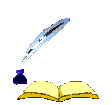 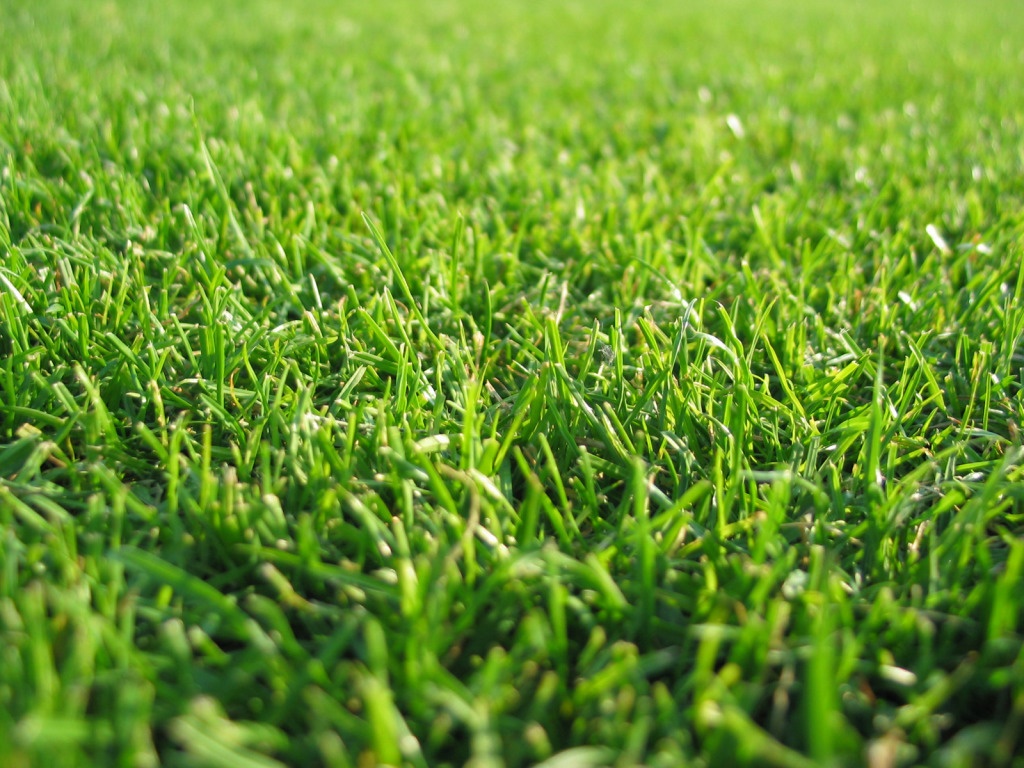 .
.
Дидактические игры экологического содержания:
о многообразии и разнообразии природных объектов;
 о взаимосвязях в природе;
 о человеке как части природы;
 о культуре поведения;
 для развития эстетического восприятия природы;
 для формирования нравственно-оценочного опыта поведения в природе;
 для приобщения к экологической 
ориентированной деятельности
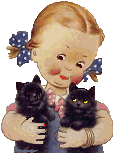 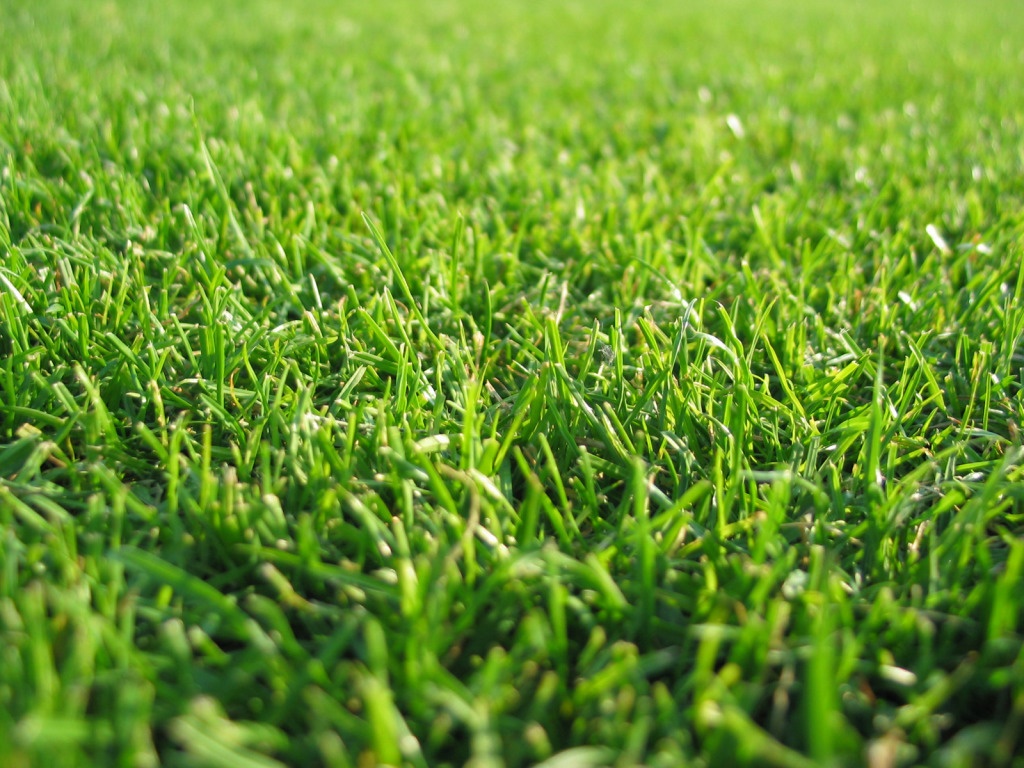 .
.
Дидактические игры
,
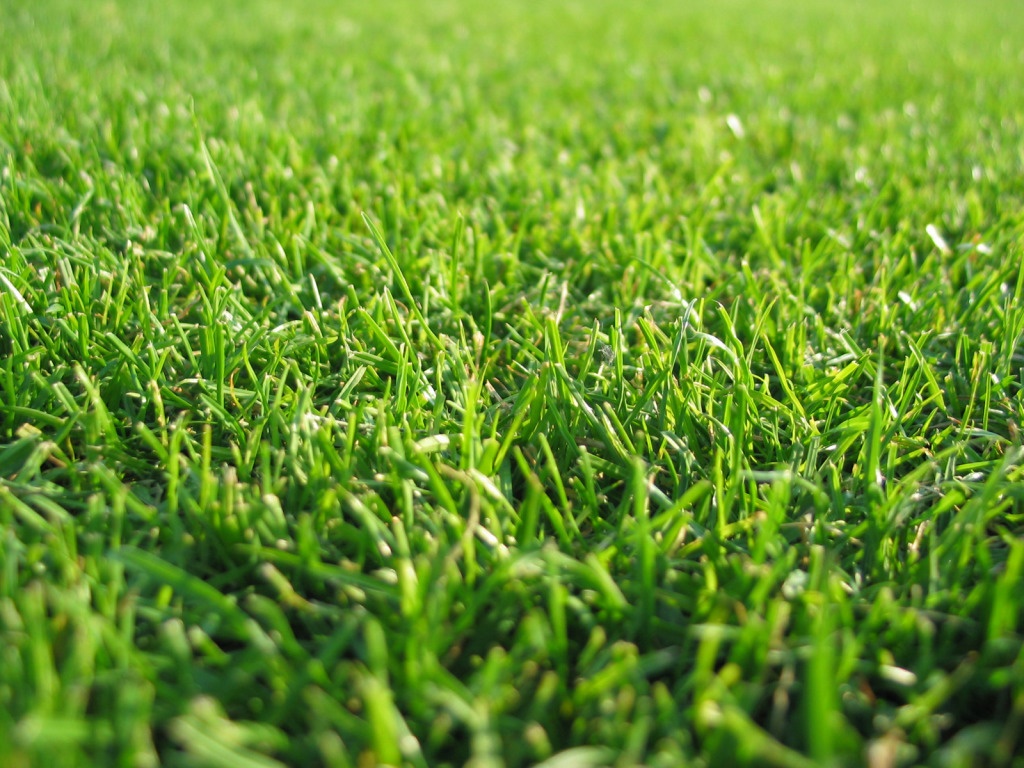 .
.
Экологические выставки
Цель их - ознакомление с природными явлениями, недоступными для наблюдения детям. Выставки и экспозиции включают материал, предназначенный для работы с детьми и со взрослыми. Тематика может быть самой разнообразной: «Лес - друг человека»; «Богатства недр нашей Земли»; «Космос»; «Человек и его добрые дела на Земле»; «Родные просторы» и т. д. На выставке могут быть представлены художественные произведения, работы детей и воспитателей, разнообразные коллекции. Выставка обычно служит прекрасным фоном для бесед с детьми, для экскурсий, которые в состоянии провести не только воспитатель, но и ребенок.
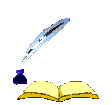 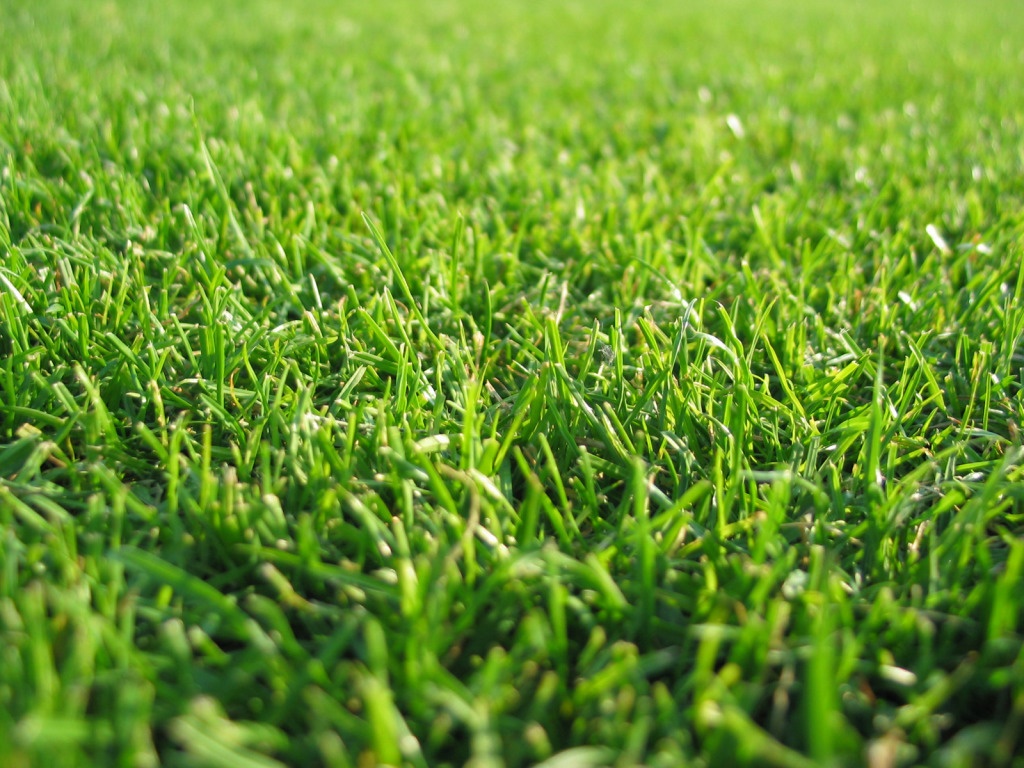 .
.
Разнообразие методов
наглядные (наблюдение, рассматривание картин, демонстрация диафильмов и кинофильмов),
 практические (игры, труд, опыты),
словесные (рассказ воспитателя, чтение художественной литературы, беседы).
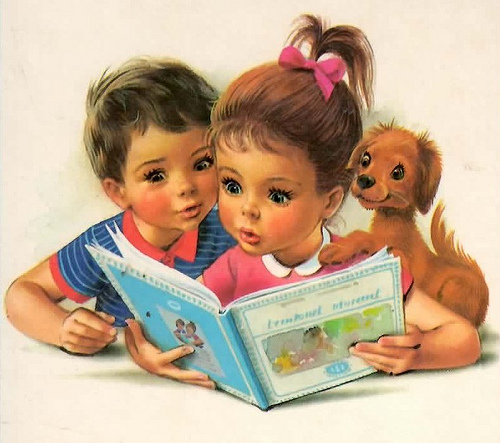 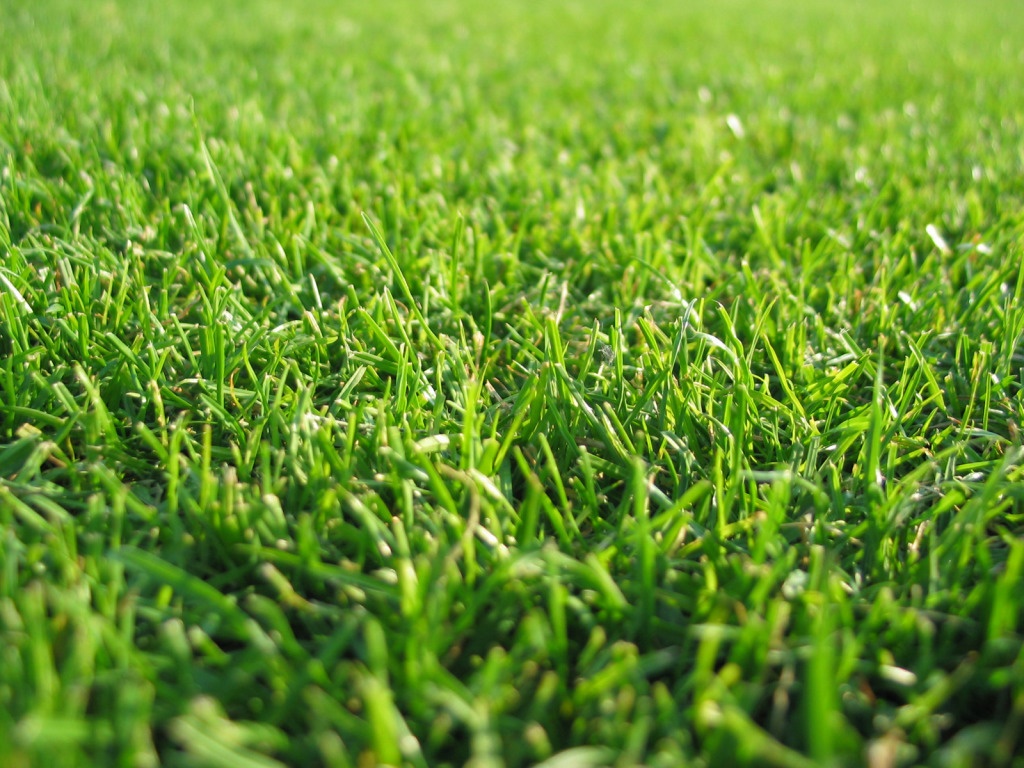 .
.
Развивающая экологическая среда
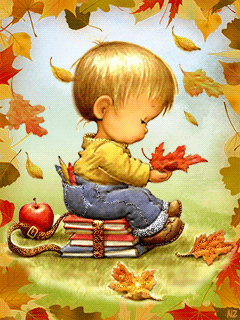 зимний сад;
уголки в группах (экспериментальные, природные, коллекционные);
растительный мир на участке;
учебно-наглядные пособия;
живой уголок
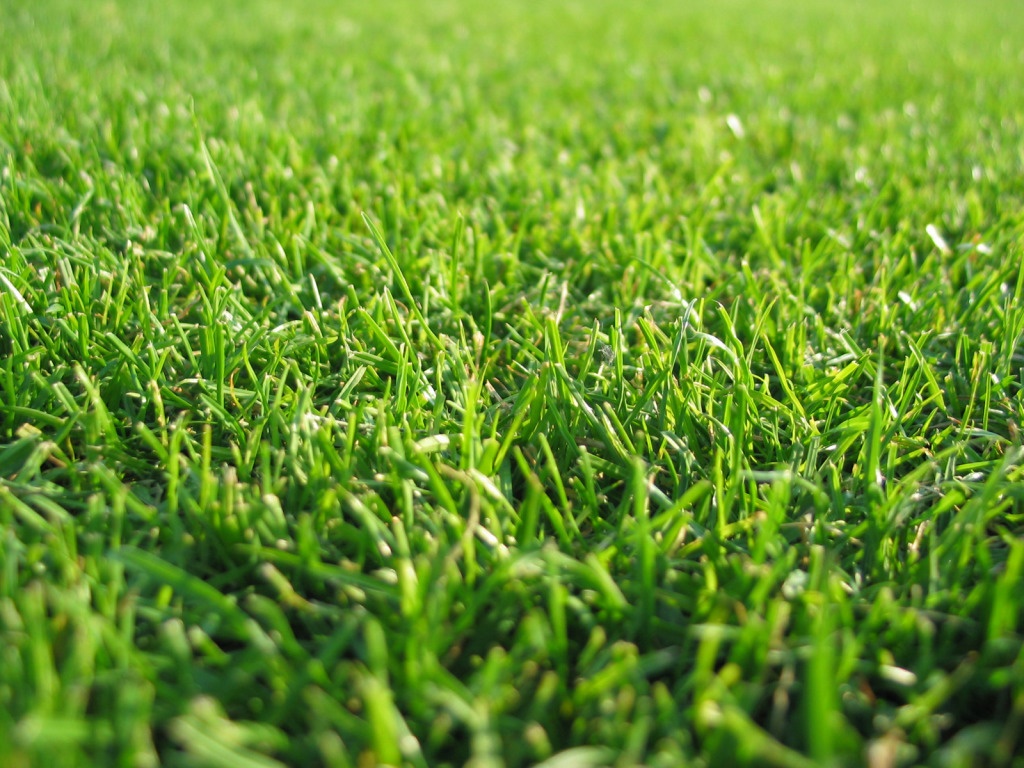 .
.
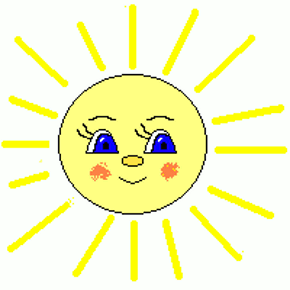 Работа в повседневной жизни
Для ознакомления дошкольников с природой, для воспитания экологической культуры в работе используются прогулки.
Во время прогулок организовываются игры с природным материалом: песком, водой, льдом, снегом, листьями и т.п. прогулки доставляют детям огромную радость и удовольствие от общения с природой.
Повседневные наблюдения продумываются заранее, при этом используются разнообразные формы организации  (фронтальные, групповые, индивидуальные).
Фронтальную организацию наблюдения используют для ознакомления детей с яркими сезонными изменениями. Наблюдения могут проходить небольшими группками (рассматривание цветка, появление всходов, насекомых и т.д.)  на прогулке проводится и индивидуальная работа.
Дети старшей и подготовительной к школе групп свои наблюдения отражают в календаре природы, где зарисовывают яркие сезонные изменения в неживой природе, в жизни растений.
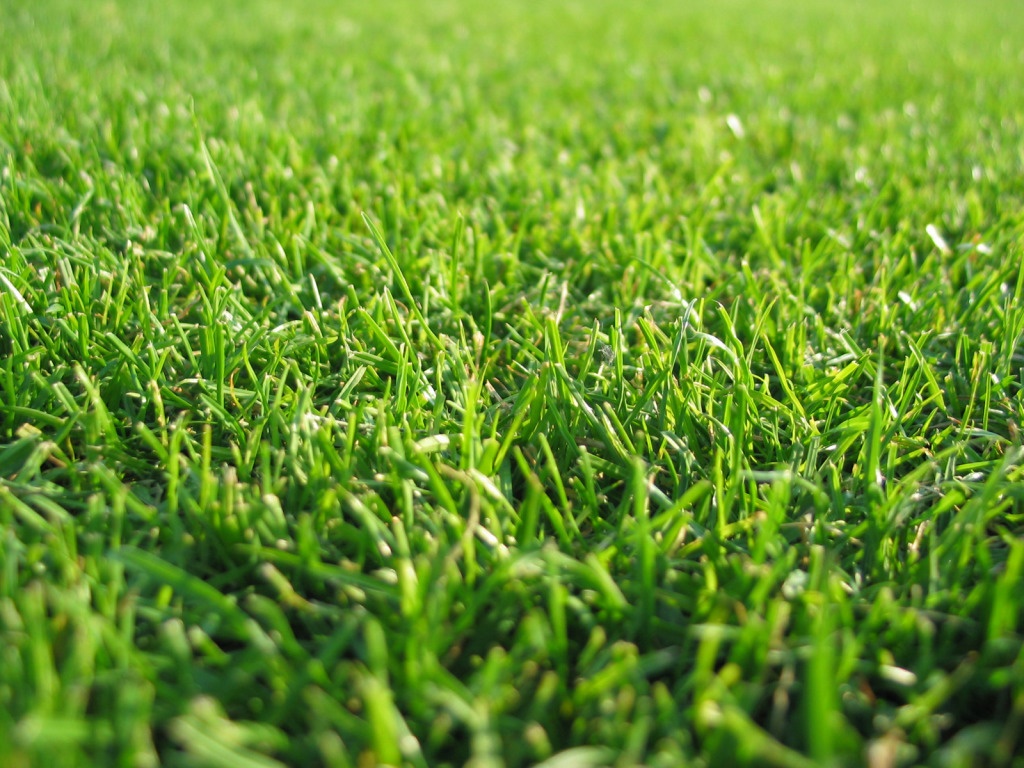 .
.
Нетрадиционные формы работы
Блицопрос (предварительно дети повторяют материал, необходимый для изучения новой темы).
Проблемные ситуации или проведение опытов (позволяющих «открыть новое знание») .
Практическую работу и поисковую деятельность.
Игровые приемы..
Урок – путешествие.
Занятие – сказка.
Викторины.
Игра.
В учебном классе.
В зимнем саду.
На участке, в парке.
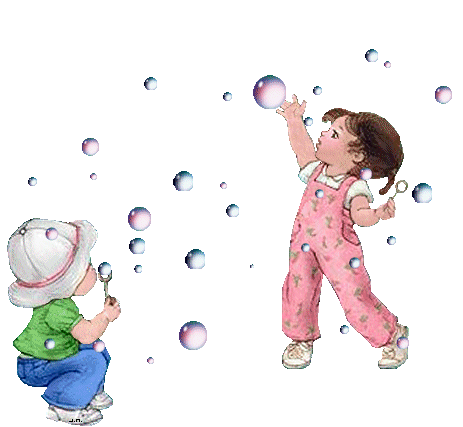 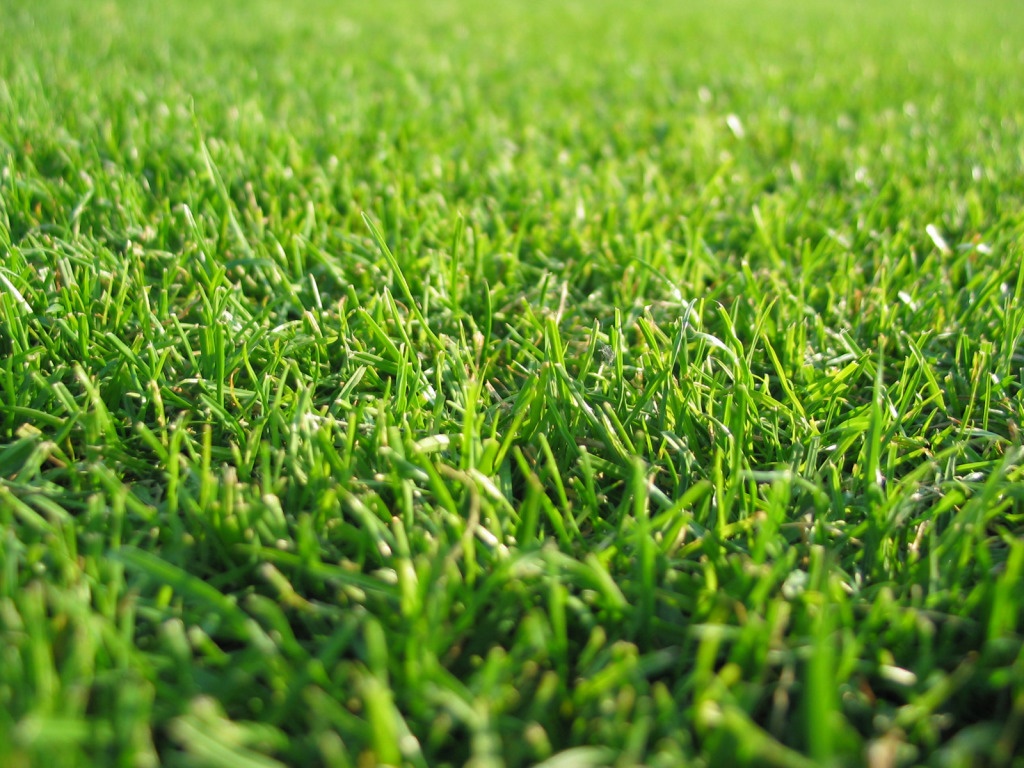 Таким образом, взаимодействие детского сада с семьей по 
экологическому воспитанию можно осуществлять по-разному. Важно только избегать формализма. Безусловно, процесс формирования экологических ценностей у детей и родителей сложен и проблематичен, поскольку зависит не только от содержания экологического воспитания в образовательном учреждении, но и от реальной жизненной обстановки. Поэтому самое главное – личная убежденность 
педагога, его умение пробудить 
у родителей желание любить, 
беречь и охранять природу и 
тем самым быть эталоном 
для подражания 
дошкольников.
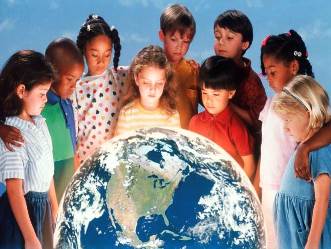 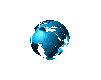 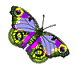 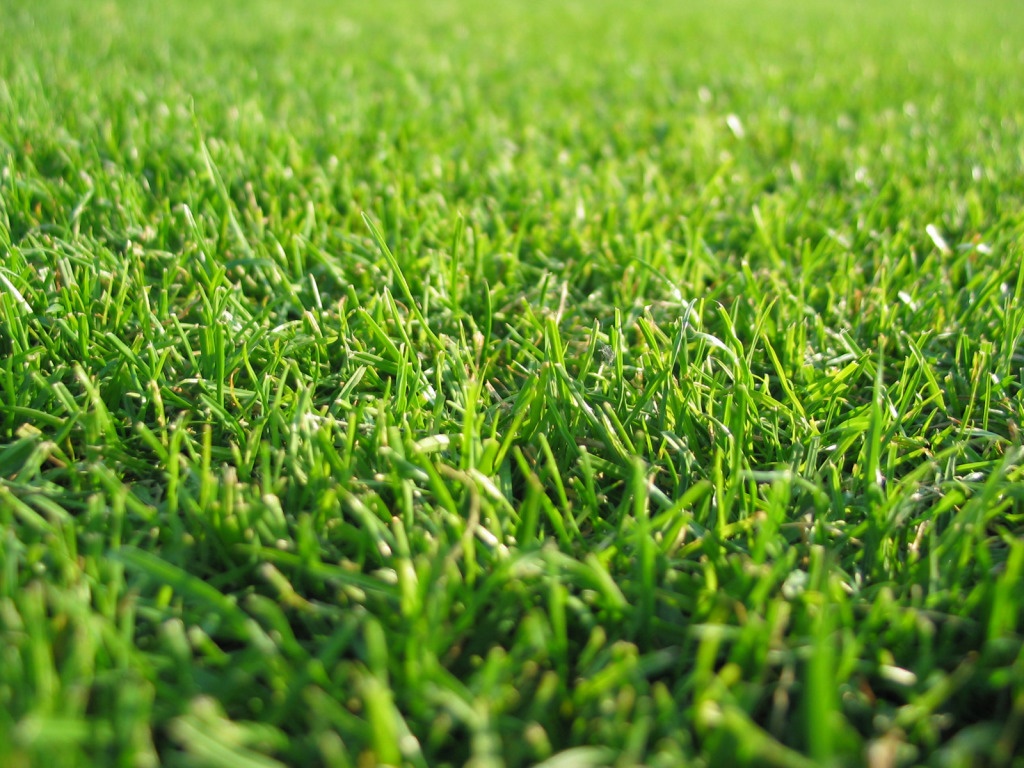 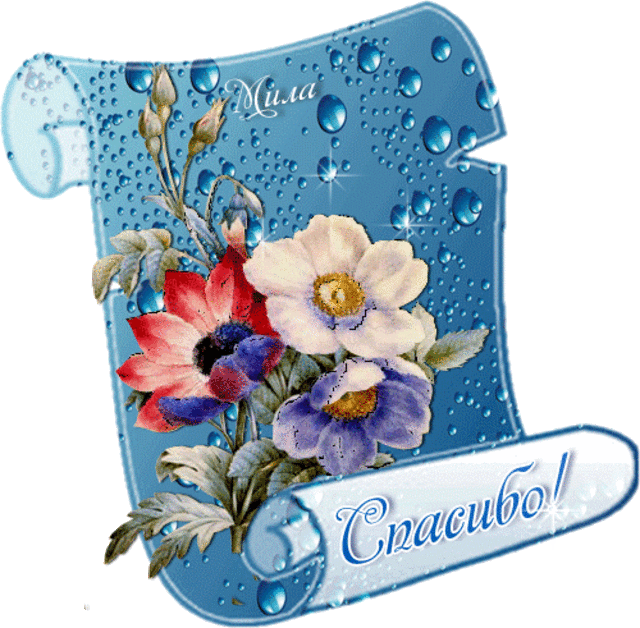